Title
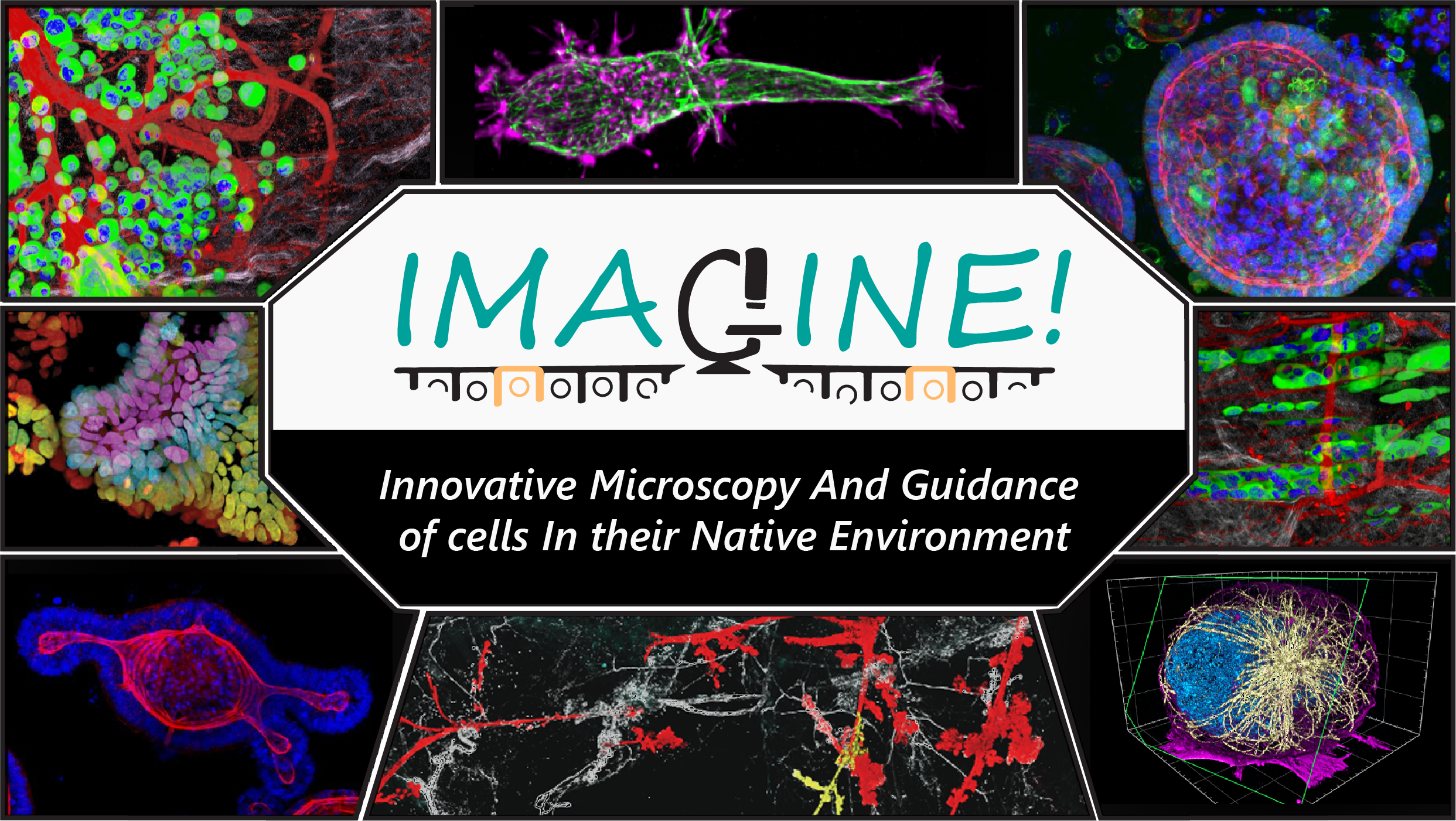 Title
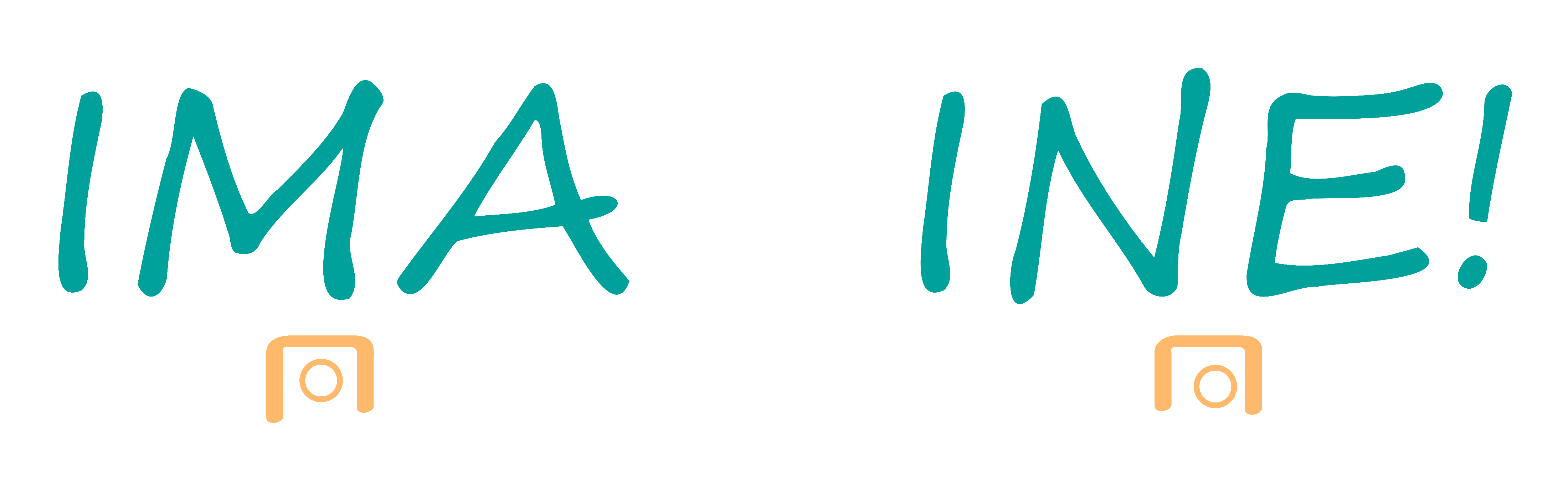 Heading

Text
2
Acknowledgement
Heading

Text
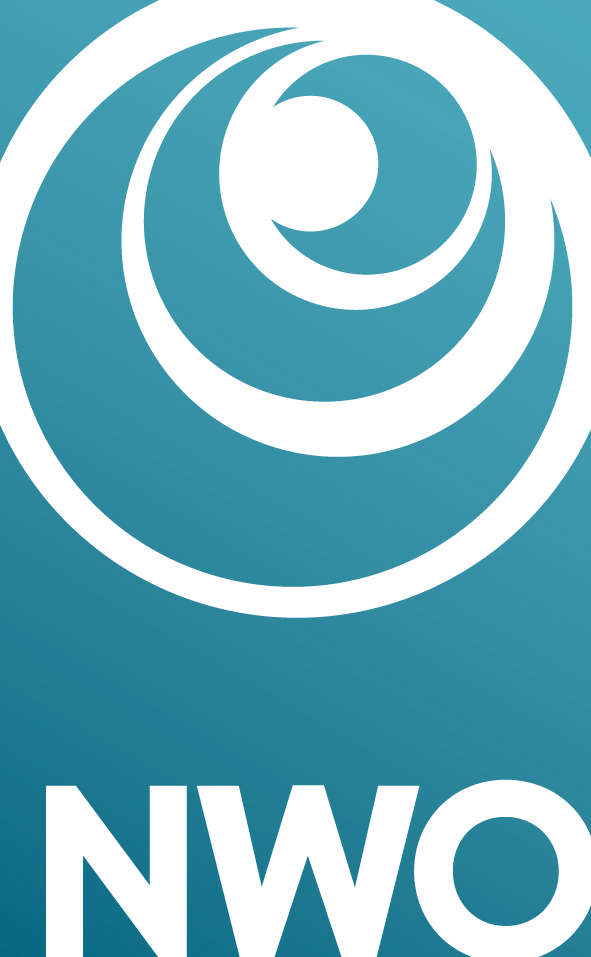 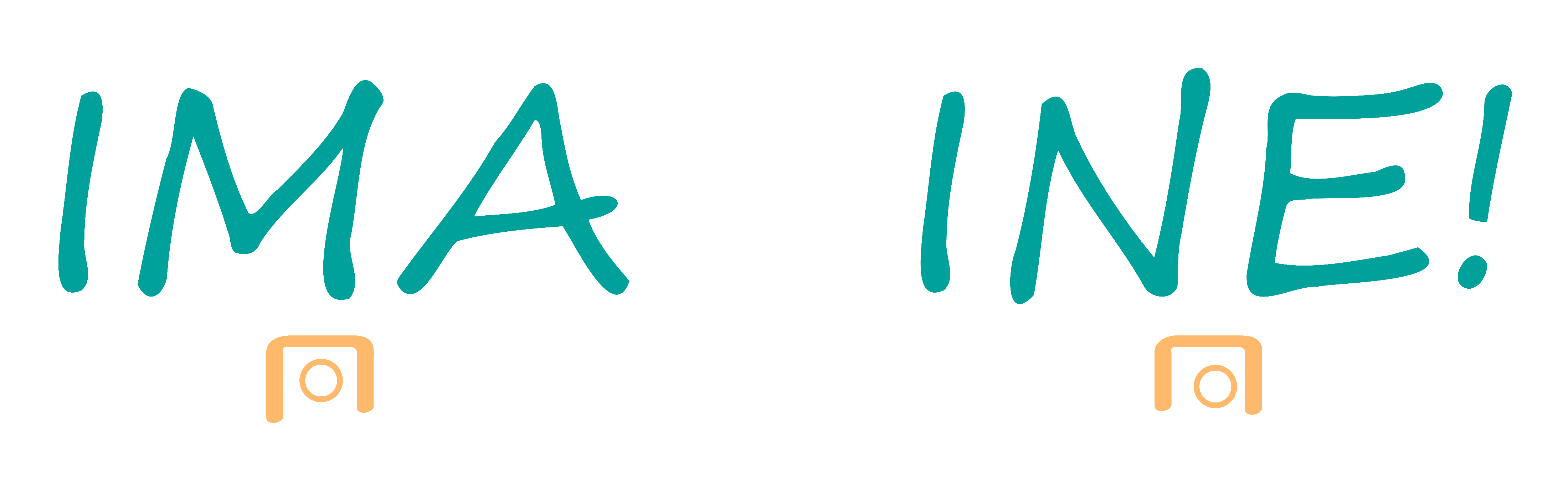 3